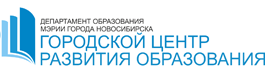 Нормативно-правовой аспект развития одаренности воспитанников 
в контексте управления качеством взаимодействия участников педагогического процесса ДОО
Подготовила:
Быкова Оксана Александровна, 
старший воспитатель МКДОУ д/с № 42
- Федеральный закон «Об образовании в Российской Федерации» от 29.12.2012 № 273-ФЗ

- Приказ Министерства образования и науки Российской Федерации (Минобрнауки России) от 17 октября 2013 г. N 1155 г. Москва «Об утверждении федерального государственного образовательного стандарта дошкольного образования»

- Приказ министерства образования и науки РФ от 24 февраля 2016 года № 134 «Об утверждении Перечня подлежащих мониторингу сведений о развитии одаренных детей»

- Национальная программа Российской Федерации «Образование». Федеральный проект «Успех каждого ребенка»

- Стратегии развития и воспитания в Российской Федерации на период до 2025 года

- «Концепция общенациональной системы выявления и развития молодых талантов» (утв. Президентом Российской Федерации 3 апреля 2012г.)

- Постановление Правительства Российской Федерации от 17.11.2015 № 1239 «Об утверждении Правил выявления детей, проявивших выдающиеся способности, и сопровождения их дальнейшего развития»
[Speaker Notes: Одной из интересующей тем представителей науки и педагогов дошкольной образовательной организации является – поиск и поддержка одаренных детей. Необходимо отметить, что успешная работа в данном направлении возможна при управлении качеством взаимодействия участников педагогического процесса дошкольной образовательной организации в контексте действующего законодательства, в котором обозначены ключевые позиции государственной образовательной политики.]
Качество взаимодействия - это обеспечение повышения эффективности определенного процесса и условий, двух или нескольких объектов, согласованных общими действиями, направленных на конечный результат.
Л. В. Гильманова
[Speaker Notes: Качество взаимодействия не может развиваться стихийно, достижение его характеристик зависит от управления. Анализ теоретических и практико-ориентированных разработок позволяет сделать что управление качеством в ДОО можно определить как скоординированную деятельность сотрудников, включающую планирование, обеспечение, мотивацию и контроль качества образования одаренных дошкольников и направленную на постоянное его улучшение во взаимодействии с воспитанниками и их родителями (законными представителями).
Рассмотрим нормативно-правовой аспект развития одаренности воспитанников в контексте управления качеством взаимодействия участников педагогического процесса ДОО в содержании трех федеральных законодательных актах.]
Федеральный закон 
«Об образовании в Российской Федерации» 
от 29.12.2012 № 273-ФЗ
Глава 1. статья 2 п. 31 «участники образовательных отношений - обучающиеся, родители (законные представители) несовершеннолетних обучающихся, педагогические работники и их представители, организации, осуществляющие образовательную деятельность».
Комментарий. Каждый из участников в контексте обозначенной теме имеет свое представление о качестве взаимодействия:
* для администрации ДОО – высокая оценка образовательной деятельности, направленной на развитие и поддержку одаренных воспитанников со стороны родителей и вышестоящих организаций, профессионально грамотное взаимодействие педагогического коллектива с другими участниками;
* для педагогов – оценка их профессионального взаимодействия с другими участниками педагогического процесса; грамотное владение формами и содержанием взаимодействия направленного на развитие и поддержку одаренного воспитанника; результаты качественного взаимодействия в виде успешности участия в конкурном движении; оценка профессиональной компетентности педагогов;
* для воспитанников – организация образовательной деятельности в интересной, и адекватной форме согласно имеющихся способностей у дошкольника;
* для родителей – содержание и формы взаимодействия как с ними, так и с их детьми с учетом проявляющихся их способностей.
Федеральный закон 
«Об образовании в Российской Федерации» 
от 29.12.2012 № 273-ФЗ
Глава 1. статья 3 п. 7 «свобода выбора получения образования согласно склонностям и потребностям человека, создание условий для самореализации каждого человека, свободное развитие его способностей, включая предоставление права выбора форм получения образования, форм обучения, организации, осуществляющей образовательную деятельность, направленности образования в пределах, предоставленных системой образования, а также предоставление педагогическим работникам свободы в выборе форм обучения, методов обучения и воспитания».
Комментарий. Содержание данной пункта направлено на создание и реализацию эффективной системы образования с применением традиционных и инновационных форм взаимодействия, обеспечив в процессе взаимодействия условия для обучения, воспитания, развития способностей всех детей, предоставлении возможности их дальнейшей самореализации не зависимо от места жительства, социального положения и финансовых возможностей семей.
Федеральный закон 
«Об образовании в Российской Федерации» 
от 29.12.2012 № 273-ФЗ
Глава 1. статья 3 п. 8 «обеспечение права на образование в течение всей жизни в соответствии с потребностями личности, адаптивность системы образования к уровню подготовки, особенностям развития, способностям и интересам человека».
Комментарий. В контексте нашей темы, можно отметить - поступая в ДОО и до момента выпуска в школу ребенок-дошкольник с имеющимися у него способностями (творческие, физические, интеллектуальные) имеет право на образование.
Педагогические работники при активном сотрудничестве создают условия на получение образования учитывая способности ребенка.
Федеральный закон 
«Об образовании в Российской Федерации» 
от 29.12.2012 № 273-ФЗ
Глава 1. Статья 77 п. 1. «В Российской Федерации осуществляются выявление и поддержка лиц, проявивших выдающиеся способности, а также оказывается содействие в получении такими лицами образования» [8].
Глава 1. Статья 77 п. 2. «В целях выявления и поддержки лиц, проявивших выдающиеся способности, федеральными государственными органами, органами государственной власти субъектов Российской Федерации, органами местного самоуправления, общественными и иными организациями организуются и проводятся олимпиады и иные интеллектуальные и (или) творческие конкурсы, физкультурные мероприятия и спортивные мероприятия (далее - конкурсы), направленные на выявление и развитие у обучающихся интеллектуальных и творческих способностей, способностей к занятиям физической культурой и спортом, интереса к научной (научно-исследовательской) деятельности, творческой деятельности, физкультурно-спортивной деятельности, на пропаганду научных знаний, творческих и спортивных достижений. Обучающиеся принимают участие в конкурсах на добровольной основе. Взимание платы за участие во всероссийской олимпиаде школьников, в олимпиадах и иных конкурсах, по итогам которых присуждаются премии для поддержки талантливой молодежи, не допускается».
Федеральный закон 
«Об образовании в Российской Федерации» 
от 29.12.2012 № 273-ФЗ
Глава 1. Статья 77 п. 3. «В целях выявления и развития у обучающихся творческих способностей и интереса к научной (научно-исследовательской) деятельности, пропаганды научных знаний проводятся всероссийская олимпиада школьников и олимпиады школьников. Федеральным органом исполнительной власти, осуществляющим функции по выработке и реализации государственной политики и нормативно-правовому регулированию в сфере общего образования, утверждаются порядок и сроки проведения всероссийской олимпиады школьников, включая перечень общеобразовательных предметов, по которым она проводится, итоговые результаты всероссийской олимпиады школьников, образцы дипломов победителей и призеров всероссийской олимпиады школьников. Федеральным органом исполнительной власти, осуществляющим функции по выработке и реализации государственной политики и нормативно-правовому регулированию в сфере высшего образования, по согласованию с федеральным органом исполнительной власти, осуществляющим функции по выработке и реализации государственной политики и нормативно-правовому регулированию в сфере общего образования, утверждаются порядок  проведения олимпиад школьников,  перечень  и уровни олимпиад школьников, а также критерии определения уровней указанных олимпиад школьников, образцы дипломов победителей и призеров указанных олимпиад. В целях обеспечения соблюдения порядка проведения всероссийской олимпиады школьников, а также порядка проведения олимпиад школьников гражданам, аккредитованным в качестве общественных наблюдателей в соответствии с частью 15 статьи 59 настоящего Федерального закона, предоставляется право присутствовать при проведении указанных олимпиад и направлять информацию о нарушениях, выявленных при их проведении, в федеральные органы исполнительной власти, органы исполнительной власти субъектов Российской Федерации, осуществляющие государственное управление в сфере образования, и органы местного самоуправления, осуществляющие управление в сфере образования».
Федеральный закон 
«Об образовании в Российской Федерации» 
от 29.12.2012 № 273-ФЗ
Глава 1. Статья 77 п. 4. «Для лиц, проявивших выдающиеся способности, могут предусматриваться специальные денежные поощрения и иные меры стимулирования указанных лиц. Критерии и порядок отбора лиц, проявивших выдающиеся способности, порядок предоставления таких денежных поощрений за счет бюджетных ассигнований федерального бюджета, в том числе для получения указанными лицами образования, включая обучение за рубежом, определяются в порядке, установленном Правительством Российской Федерации. Органы государственной власти субъектов Российской Федерации, органы местного самоуправления, юридические лица и физические лица, их объединения вправе устанавливать специальные денежные поощрения для лиц, проявивших выдающиеся способности, и иные меры стимулирования указанных лиц».
Федеральный закон 
«Об образовании в Российской Федерации» 
от 29.12.2012 № 273-ФЗ
Глава 1. Статья 77 п. 5. «В целях выявления и поддержки лиц, проявивших выдающиеся способности, а также лиц, добившихся успехов в учебной деятельности, научной (научно-исследовательской) деятельности, творческой деятельности и физкультурно-спортивной деятельности, в образовательных организациях создаются специализированные структурные подразделения, а также действуют образовательные организации, имеющие право реализации основных и дополнительных образовательных программ, не относящихся к типу таких образовательных организаций (далее - нетиповые образовательные организации). Порядок комплектования указанных специализированных структурных подразделений и указанных нетиповых образовательных организаций обучающимися устанавливается учредителями соответствующих образовательных организаций с учетом уровня и направленности реализуемых образовательными организациями образовательных программ, обеспечивающих развитие интеллектуальных, творческих и прикладных способностей обучающихся в образовательных организациях. Особенности организации и осуществления образовательной деятельности по основным и дополнительным образовательным программам для граждан, проявивших выдающиеся способности, а также граждан, добившихся успехов в учебной деятельности, научной (научно-исследовательской) деятельности, творческой деятельности и физкультурно-спортивной деятельности, осуществляемой образовательными организациями, имеющими указанные специализированные структурные подразделения, и нетиповыми образовательными организациями, определяются в соответствии с частью 11 статьи 13 настоящего Федерального закона».
Федеральный закон 
«Об образовании в Российской Федерации» 
от 29.12.2012 № 273-ФЗ
Комментарий. Анализ статьи 77 «Организация получения образования лицами, проявившими выдающиеся способности» позволяет сделать следующие умозаключения:
* педагоги осуществляют наблюдение за проявляющимися способностями ребенка и подбор педагогических диагностических методик, и проведение диагностики;
* педагогические работники, организуя взаимодействие с родителями воспитанников оказывают содействие в развитии проявляющихся способностей;
* внутри ДОО организуются выставки детского творчества и совместного творчества взрослого (педагог, родитель) и ребенка; 
* в ДОО проводятся образовательные мероприятия не только по поддержке творческих и физических способностей, но интеллектуальных, например: КВН;
* администрацией и педагогами ДОО, а также родителями создаются условия для участия дошкольников в творческих конкурсах, интеллектуальных турнирах на разных уровнях;
* осуществляя педагогическую работу с воспитанниками имеющих определенные способности, рекомендуют их родителям обратиться в специализированные дополнительные образовательные организации;
* педагоги, родители организуют подготовку к участию ребенка в конкурсных мероприятиях по итогу которых предполагается награждение дошкольника, например - дипломом, грамотой, ценным подарком и т.д.; 
Также выделены и противоречивые моменты
* не упоминаются в данной статье безвозмездное (т.е. без взимания платы) участие дошкольников во всероссийских олимпиадах по итогам которых присуждаются премии;
«Федеральный государственный образовательный стандарт 
дошкольного образования» 
(утв. Приказом Министерства образования и науки Российской Федерации 
№ 1155 от 17.210.2013г.)
«1.4. Основные принципы дошкольного образования:
2) построение образовательной деятельности на основе индивидуальных особенностей каждого ребенка, при котором сам ребенок становится активным в выборе содержания своего образования, становится субъектом образования (далее — индивидуализация дошкольного образования);
3) содействие и сотрудничество детей и взрослых, признание ребенка полноценным участником (субъектом) образовательных отношений;
4) поддержка инициативы детей в различных видах деятельности;
5) сотрудничество Организации с семьей;»
Комментарий. Рассмотрение принципов, обозначенных в федеральном государственном образовательном стандарте дошкольного образования (далее – ФГОС ДО) в контексте представляемой темы позволяет отметить:
* администрация и педагогический коллектив ДОО осуществляют построение образовательной деятельности опираясь на индивидуальные особенности ребенка дошкольного возраста, в частности учитывая его способности и осуществляя поддержку в том виде деятельности к которой он проявляет интерес (инициативу);
* взрослые (педагоги, родители) осуществляют поддержку ребенка в проявлении способностей не только в определенной деятельности, но и во взаимодействии со сверстниками.
«Федеральный государственный образовательный стандарт 
дошкольного образования» 
(утв. Приказом Министерства образования и науки Российской Федерации 
№ 1155 от 17.210.2013г.)
«1.6. Стандарт направлен на решение следующих задач:
4) создания благоприятных условий развития детей в соответствии с их возрастными и индивидуальными особенностями и склонностями, развития способностей и творческого потенциала каждого ребенка как субъекта отношений с самим собой, другими детьми, взрослыми и миром;
7) обеспечения вариативности и разнообразия содержания Программ и организационных форм дошкольного образования, возможности формирования Программ различной направленности с учетом образовательных потребностей, способностей и состояния здоровья детей;
8) формирования социокультурной среды, соответствующей возрастным, индивидуальным, психологическим и физиологическим особенностям детей;
9) обеспечения психолого-педагогической поддержки семьи и повышения компетентности родителей (законных представителей) в вопросах развития и образования, охраны и укрепления здоровья детей».
Комментарий. Согласно основным задачам:
* деятельность администрации и педагогического коллектива ДОО прежде всего направлена на создание благоприятных условий, в контексте рассматриваемой темы развития и поддержки одаренности, с учетом индивидуальных особенностей и склонностей;
* ребенок-дошкольник получает вариативность образования с учетом способностей и склонностей к определенным видам деятельности;
* родители воспитанников с проявлением определенных способностей и интереса к определенному виду деятельности получают в разнообразных, в том числе и инновационных формах психолого-педагогическую поддержку по вопросам развития и воспитание ребенка.
«Федеральный государственный образовательный стандарт 
дошкольного образования» 
(утв. Приказом Министерства образования и науки Российской Федерации 
№ 1155 от 17.210.2013г.)
«1.7. Стандарт является основой для:
1) разработки Программы;
2) разработки вариативных примерных образовательных программ дошкольного образования (далее — примерные программы);
3) разработки нормативов финансового обеспечения реализации Программы и нормативных затрат на оказание государственной (муниципальной) услуги в сфере дошкольного образования;
4) объективной оценки соответствия образовательной деятельности Организации требованиям Стандарта;
5) формирования содержания профессионального образования и дополнительного профессионального образования педагогических работников, а также проведения их аттестации;
6) оказания помощи родителям (законным представителям) в воспитании детей, охране и укреплении их физического и психического здоровья, в развитии индивидуальных способностей и необходимой коррекции нарушений их развития.
«Федеральный государственный образовательный стандарт 
дошкольного образования» 
(утв. Приказом Министерства образования и науки Российской Федерации 
№ 1155 от 17.210.2013г.)
«II. Требования к структуре образовательной программы дошкольного образования и ее объему
2.1. Программа определяет содержание и организацию образовательной деятельности на уровне дошкольного образования.
2.4. Программа направлена на: 
создание условий развития ребенка, открывающих возможности для его позитивной социализации, его личностного развития, развития инициативы и творческих способностей на основе сотрудничества со взрослыми и сверстниками и соответствующим возрасту видам деятельности;
на создание развивающей образовательной среды, которая представляет собой систему условий социализации и индивидуализации детей.
2.6. Содержание Программы должно обеспечивать развитие личности, мотивации и способностей детей в различных видах деятельности и охватывать следующие структурные единицы, представляющие определенные направления развития и образования детей (далее — образовательные области):
социально-коммуникативное развитие;
познавательное развитие; 
речевое развитие;
художественно-эстетическое развитие;
физическое развитие.
2.11. Программа включает три основных раздела: целевой, содержательный и организационный, в каждом из которых отражается обязательная часть и часть, формируемая участниками образовательных отношений»
«Федеральный государственный образовательный стандарт 
дошкольного образования» 
(утв. Приказом Министерства образования и науки Российской Федерации 
№ 1155 от 17.210.2013г.)
Комментарий. Комментируя данные пункты ФГОС ДО хотелось бы отметить, что вариативная программа, направленная развитие определенных способностей, должна иметь структуру, которая представлена в данном документе. 
Программа направлена прежде всего на создание:
образовательных условий, которые отражают возможности развития способностей ребенка в разных видах деятельности (адекватные возрасты) при взаимодействии со взрослыми (педагоги, родители) и сверстниками;
а также на создание определенных развивающих предметно-пространственных условий.
По нашему мнению, возможно просматривать интеграцию образовательных областей.
Может быть включен раздел по развитию определенных способностей у дошкольников в основную образовательную программу дошкольного образования
«Концепция общенациональной системы выявления и развития молодых талантов» (утв. Президентом Российской Федерации 3 апреля 2012г.)
Комментарий. Руководствуясь содержанием данного документа, а именно обозначенными базовыми принципами, задачами выявления и развития молодых талантов, а также основных направлений ее функционирования определили следующее:
* администрация ДОО: развитие и совершенствование локальных актов определяющие организацию работы и отражающие основные условия; создание условий для повышения профессионализма педагогов в организации педагогической работы по развитию способностей дошкольников; стимулирование (моральное, материальное) заинтересованности педагогов; совершенствование научно-методической и наглядно-дидактической базы организации направленной на развитие способностей дошкольников в определенной деятельности;
* педагоги: повышение профессиональной компетентности в организации педагогической работы по развитию одаренности; определение форм и средств взаимодействия с коллегами, воспитанниками, родителями в контексте темы; реализация системы мероприятий; создание условий через интеллектуальные, творческие и спортивные состязания для проявления способностей воспитанниками; распространение эффективного опыта педагогической работы;
* воспитанники: участие в образовательной деятельности с применением традиционных и инновационных практик развития способностей; участие в состязаниях и конкурсных мероприятиях;
* родители: активное сотрудничество с участниками образовательных отношений; принятие рекомендаций специалистов.
- Федеральный закон «Об образовании в Российской Федерации» от 29.12.2012 № 273-ФЗ (http://www.consultant.ru/document/cons_doc_LAW_140174/)

- Приказ Министерства образования и науки Российской Федерации (Минобрнауки России) от 17 октября 2013 г. N 1155 г. Москва «Об утверждении федерального государственного образовательного стандарта дошкольного образования» (http://www.consultant.ru/document/cons_doc_LAW_154637/)

- Приказ министерства образования и науки РФ от 24 февраля 2016 года № 134 «Об утверждении Перечня подлежащих мониторингу сведений о развитии одаренных детей»
(http://www.consultant.ru/document/cons_doc_LAW_197195/)

- Национальная программа Российской Федерации «Образование». Федеральный проект «Успех каждого ребенка» (https://edu.gov.ru/national-project/)

- Стратегии развития и воспитания в Российской Федерации на период до 2025 года (http://www.consultant.ru/document/cons_doc_LAW_180402/)

- «Концепция общенациональной системы выявления и развития молодых талантов» (утв. Президентом Российской Федерации 3 апреля 2012г.) (egalacts.ru/doc/kontseptsija-obshchenatsionalnoi-sistemy-vyjavlenija-i-razvitija-molodykh/)

- Постановление Правительства Российской Федерации от 17.11.2015 № 1239 «Об утверждении Правил выявления детей, проявивших выдающиеся способности, и сопровождения их дальнейшего развития» (http://www.consultant.ru/document/cons_doc_LAW_189018/.)
[Speaker Notes: Одной из интересующей тем представителей науки и педагогов дошкольной образовательной организации является – поиск и поддержка одаренных детей. Необходимо отметить, что успешная работа в данном направлении возможна при управлении качеством взаимодействия участников педагогического процесса дошкольной образовательной организации в контексте действующего законодательства, в котором обозначены ключевые позиции государственной образовательной политики.]